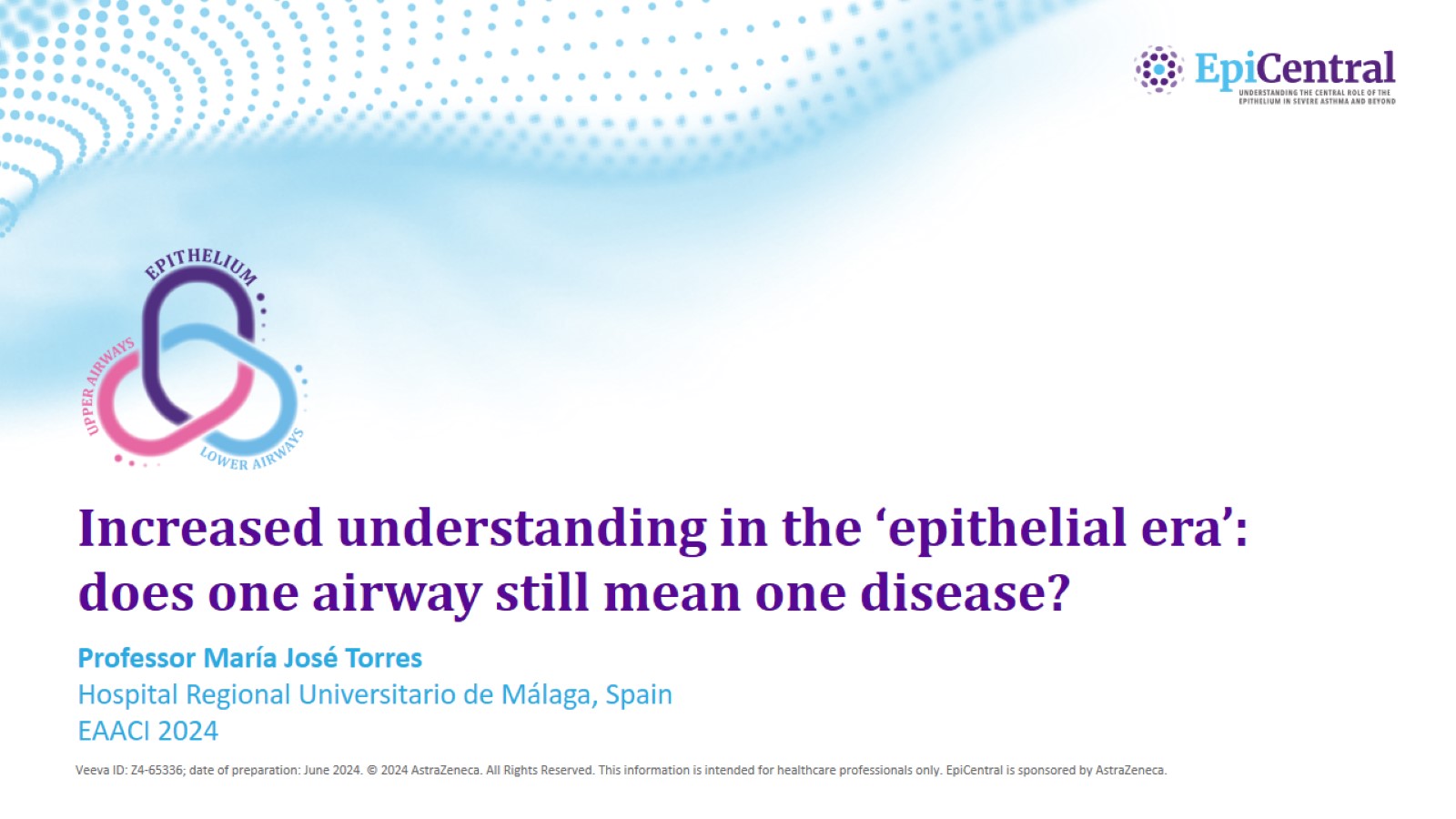 Increased understanding in the ‘epithelial era’: does one airway still mean one disease?
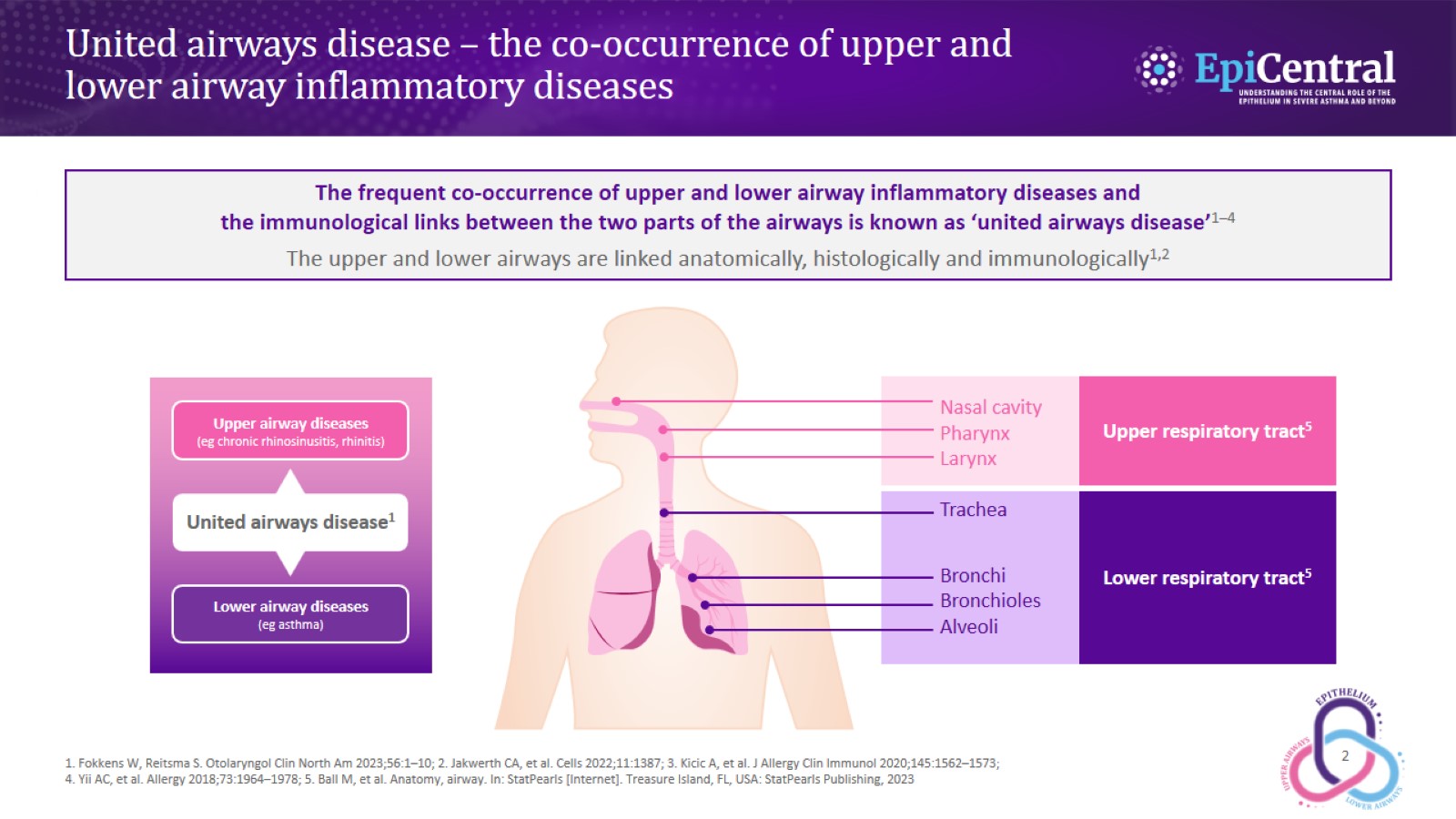 United airways disease – the co-occurrence of upper and lower airway inflammatory diseases
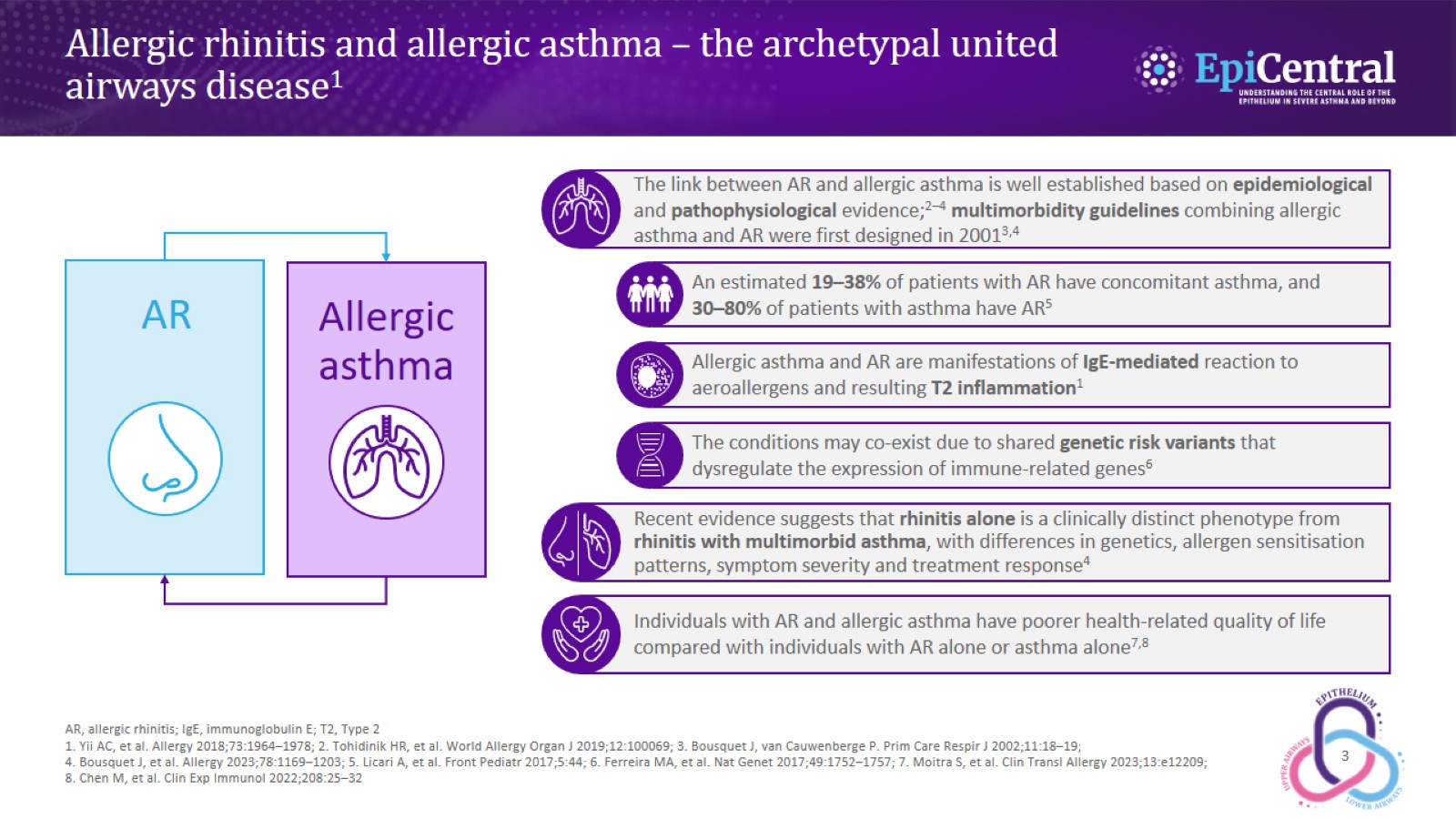 Allergic rhinitis and allergic asthma – the archetypal united airways disease1
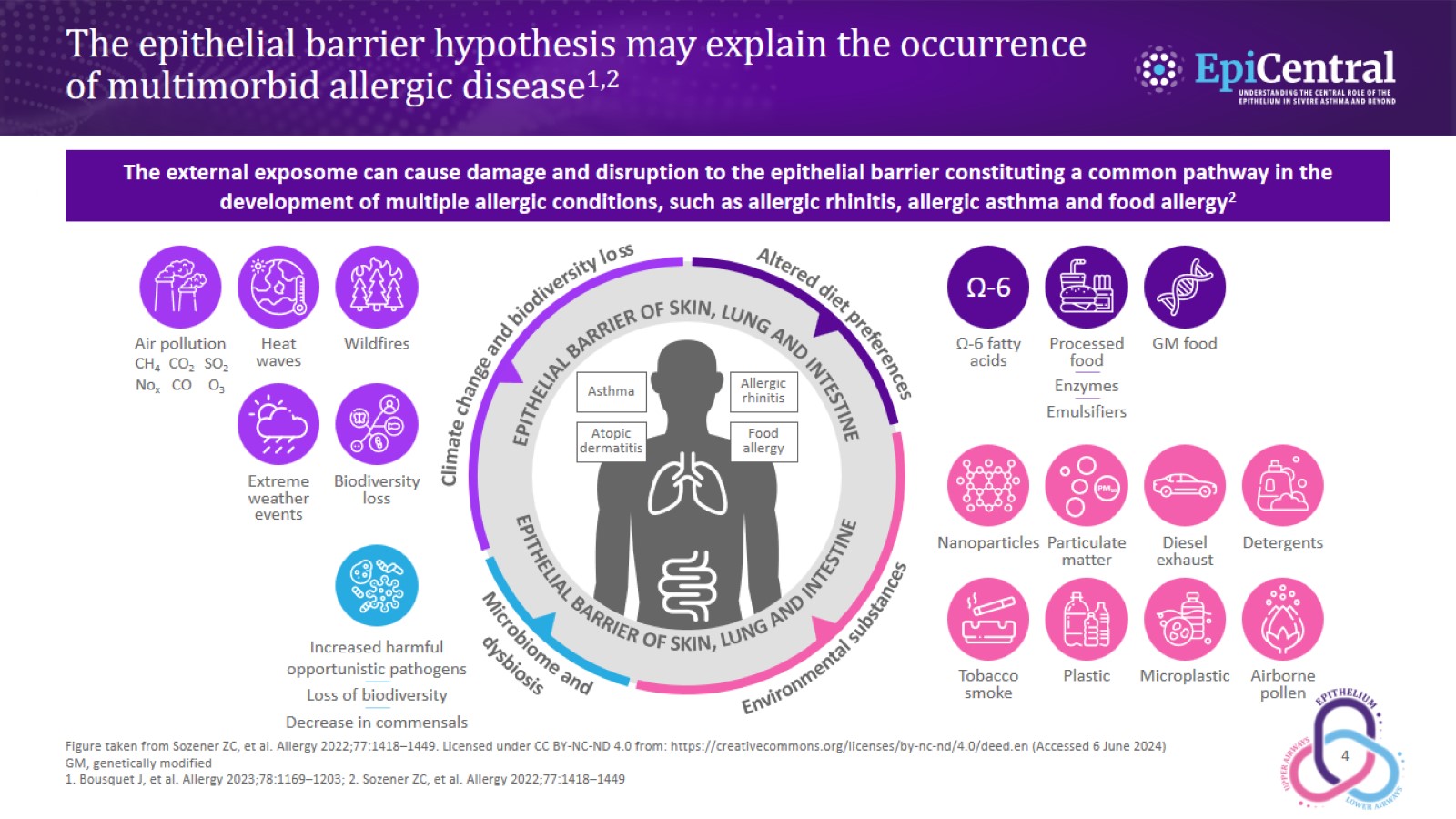 The epithelial barrier hypothesis may explain the occurrence of multimorbid allergic disease1,2
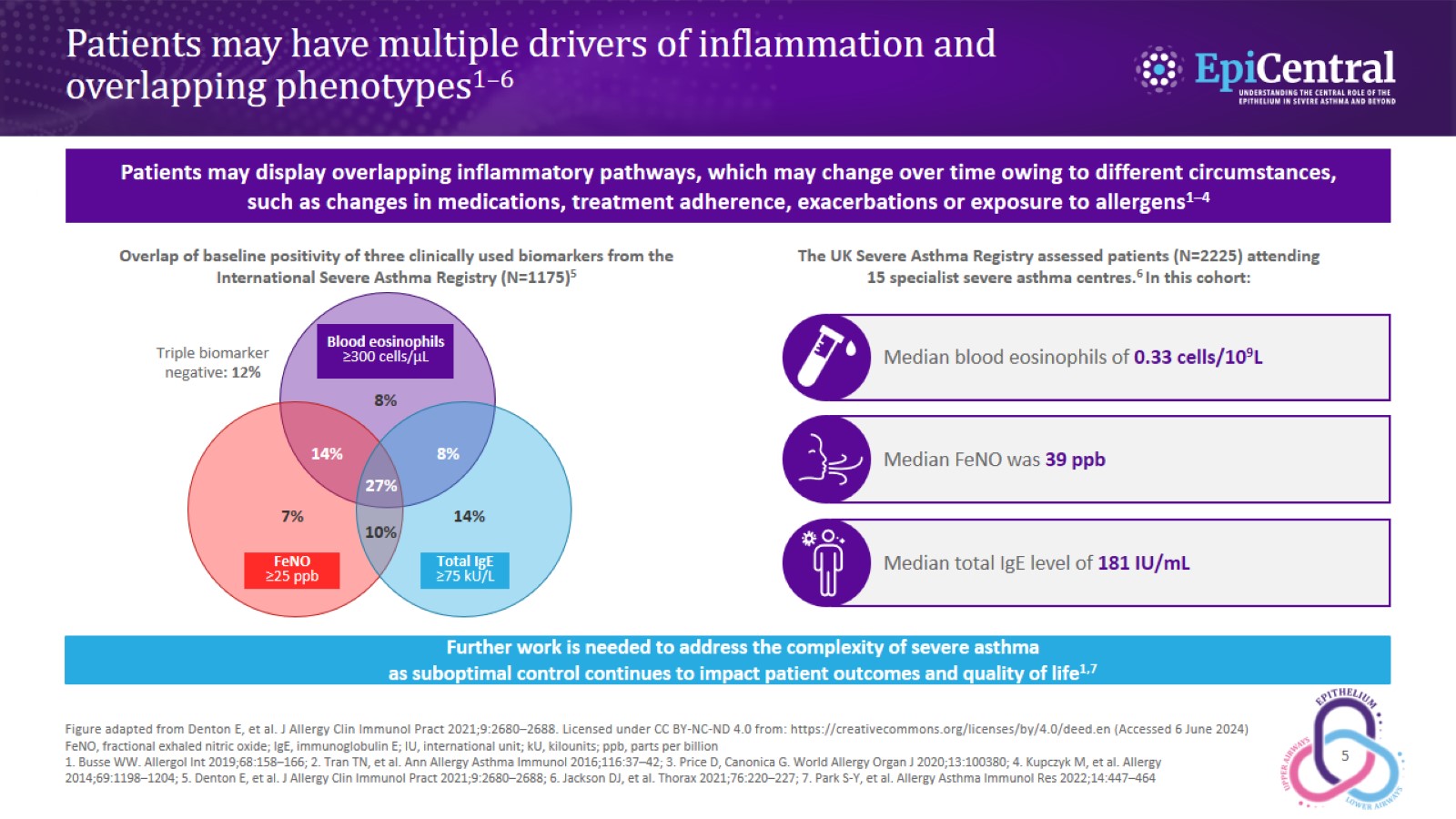 Patients may have multiple drivers of inflammation and overlapping phenotypes1–6
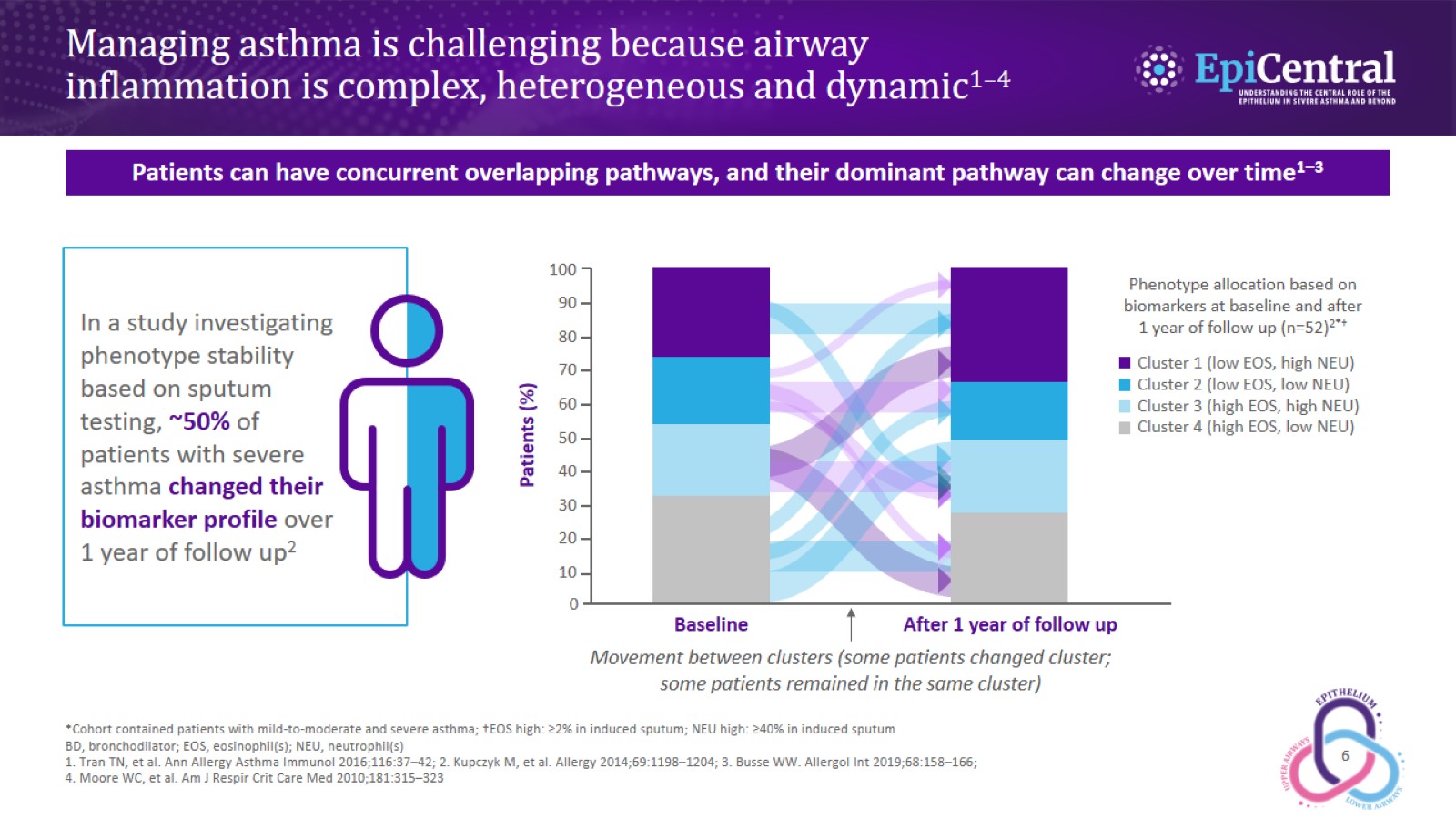 Managing asthma is challenging because airway inflammation is complex, heterogeneous and dynamic1–4
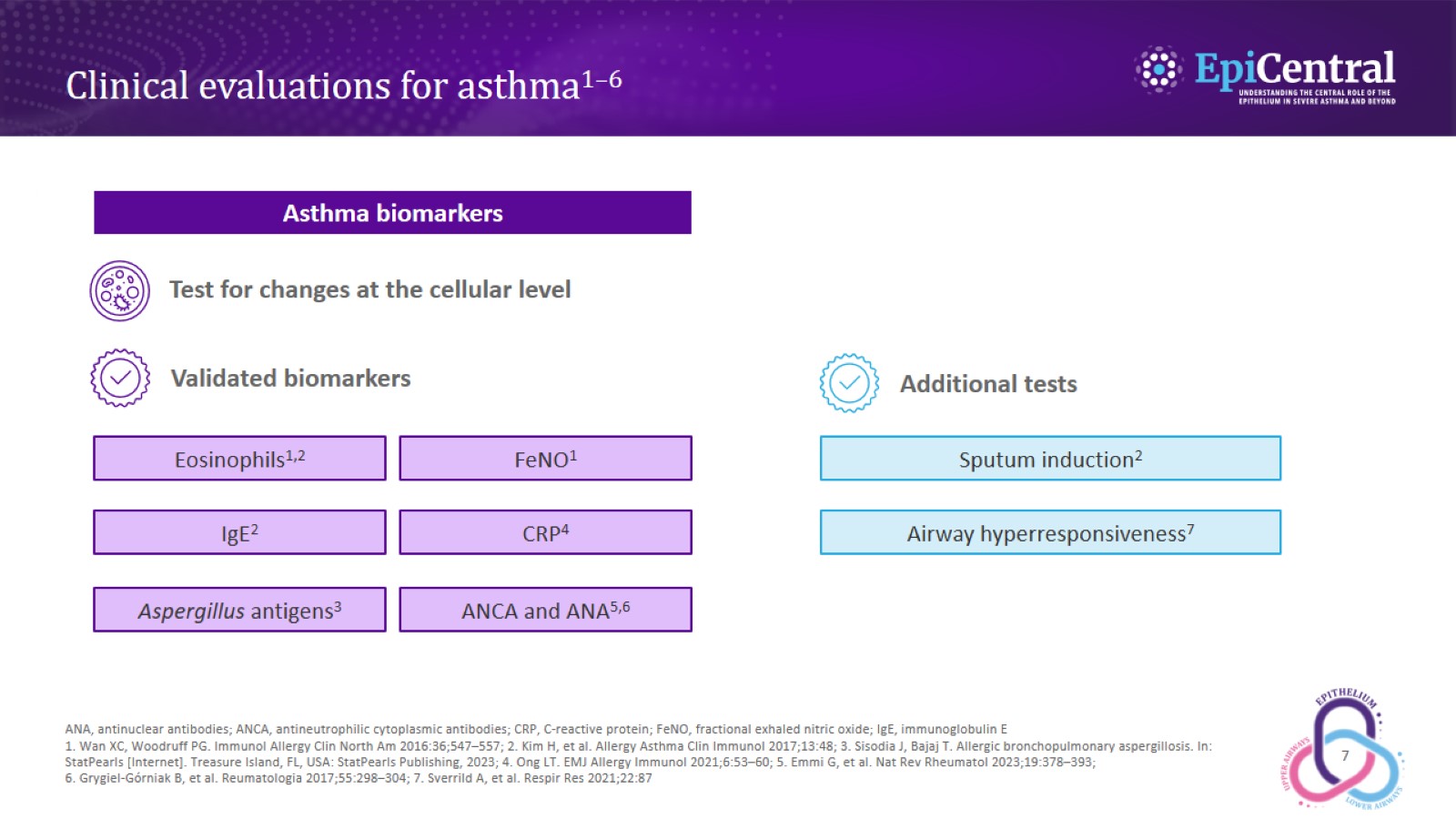 Clinical evaluations for asthma1–6
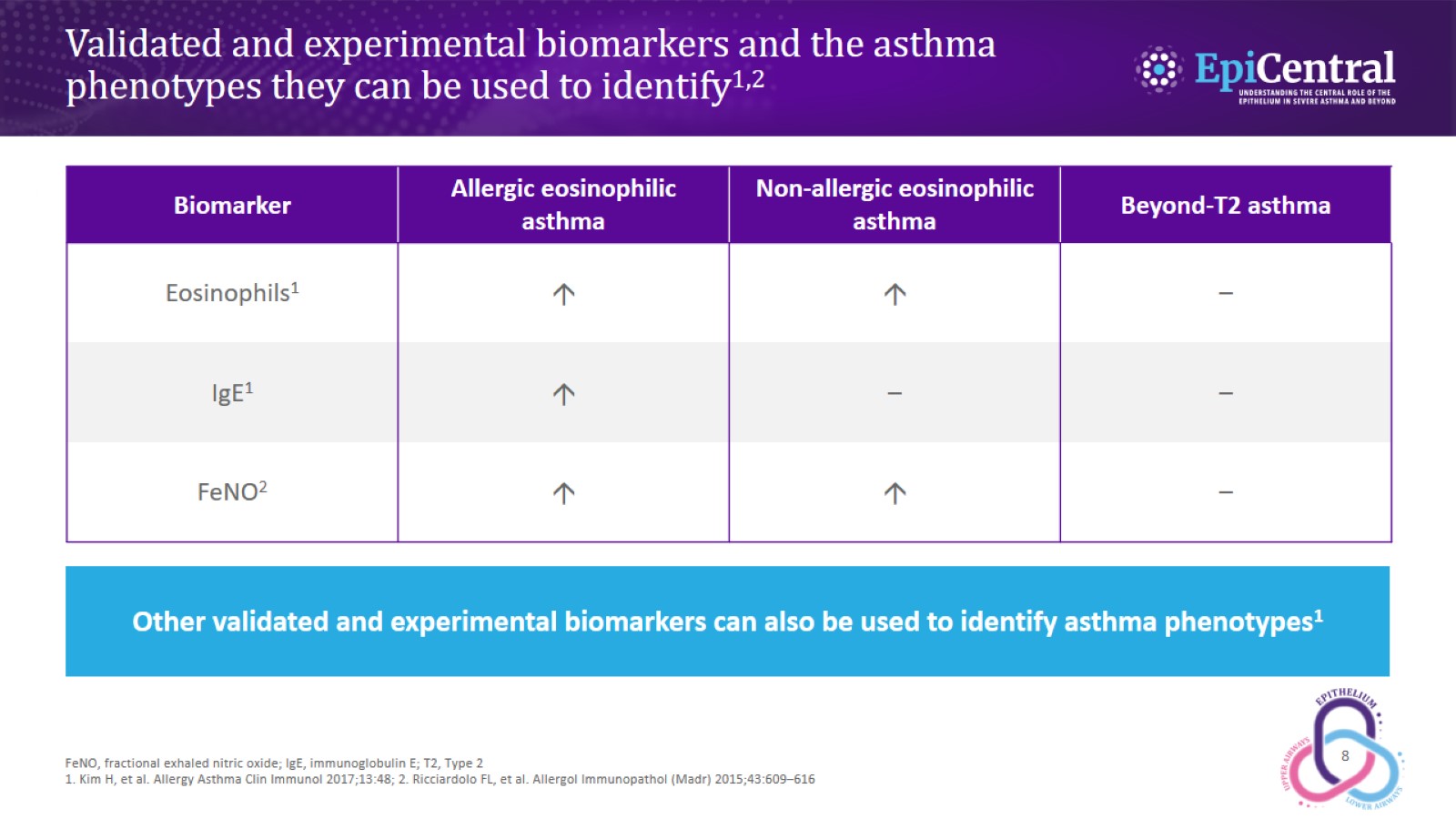 Validated and experimental biomarkers and the asthma phenotypes they can be used to identify1,2
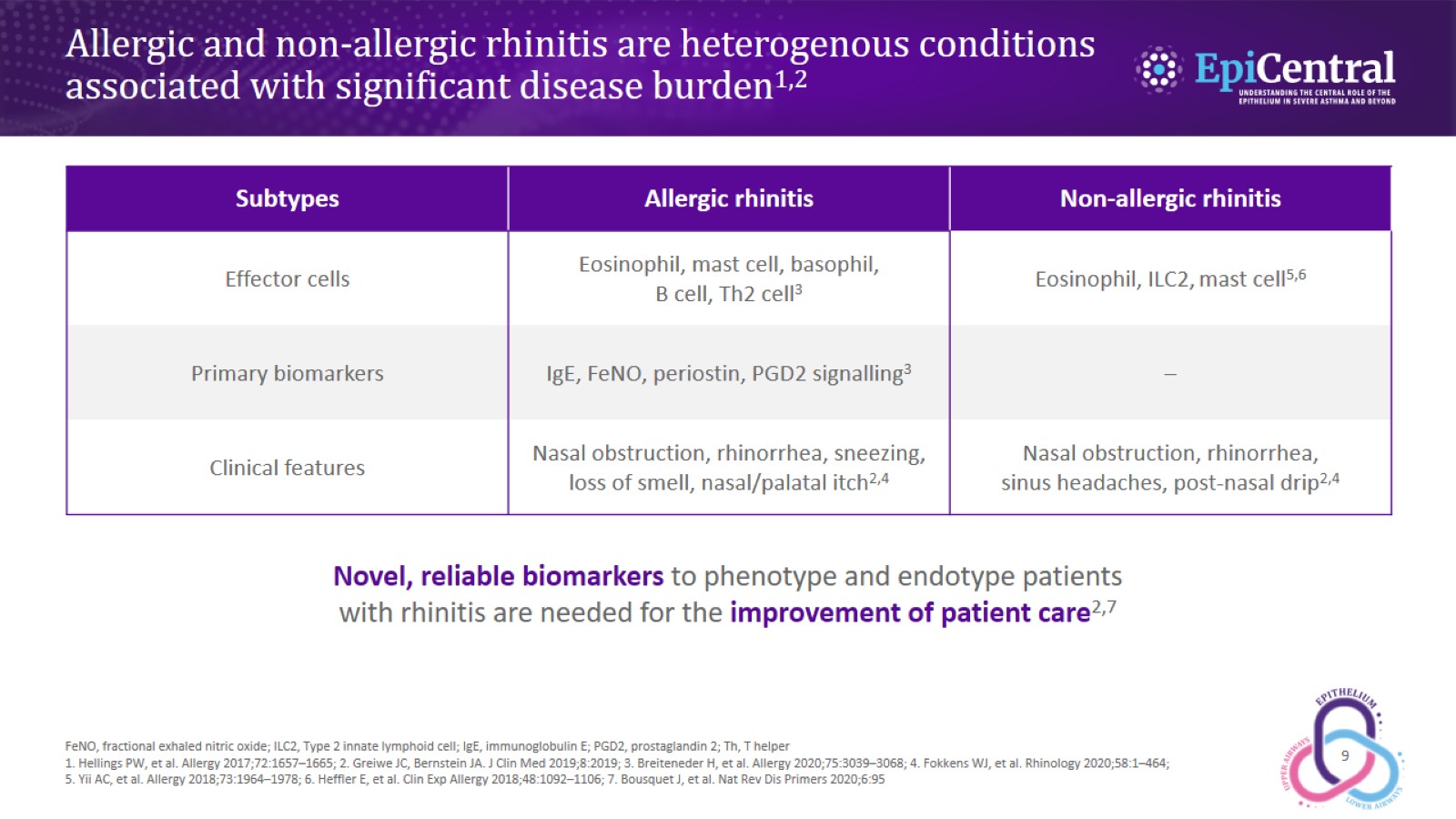 Allergic and non-allergic rhinitis are heterogenous conditions associated with significant disease burden1,2
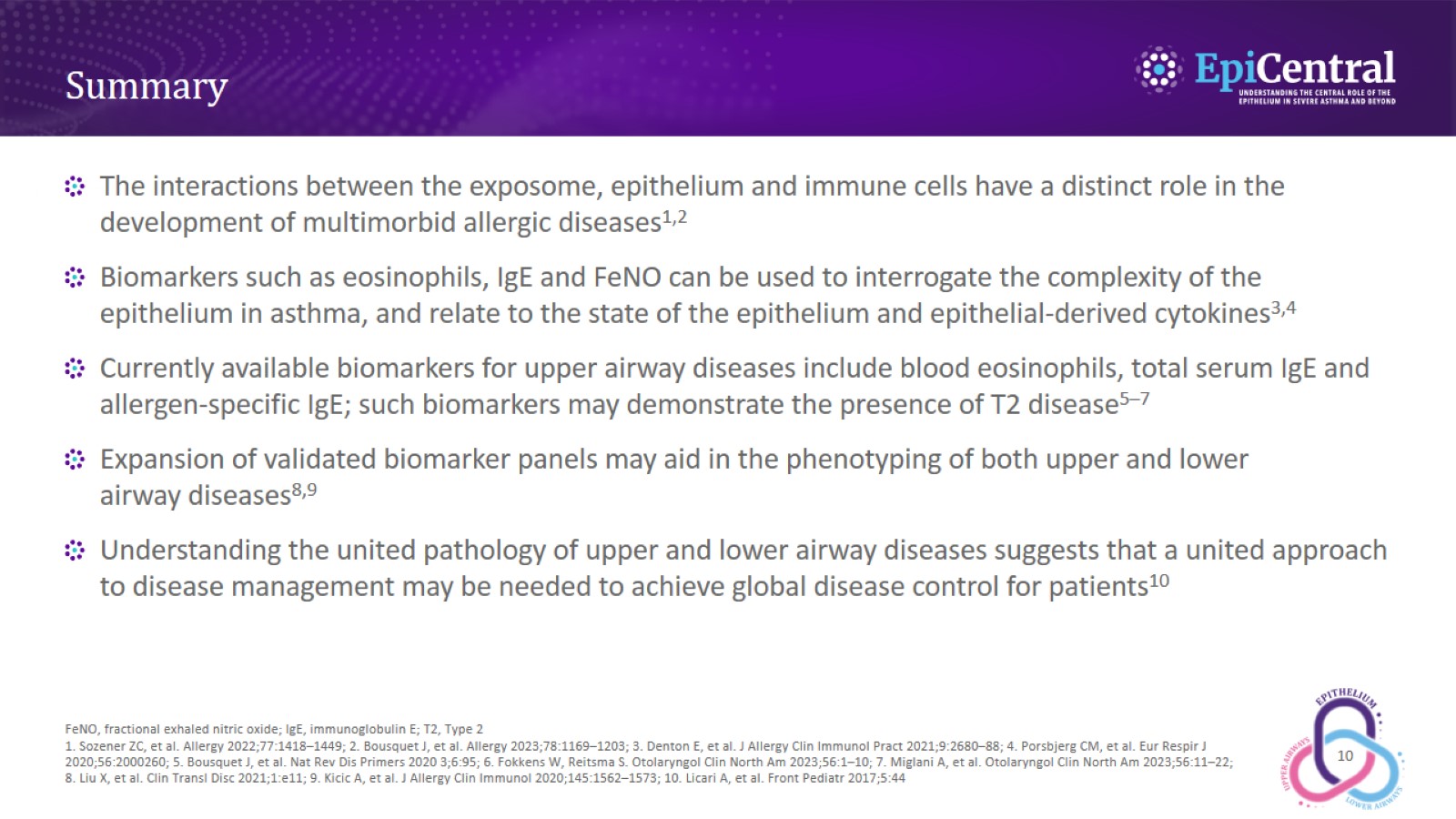 Summary